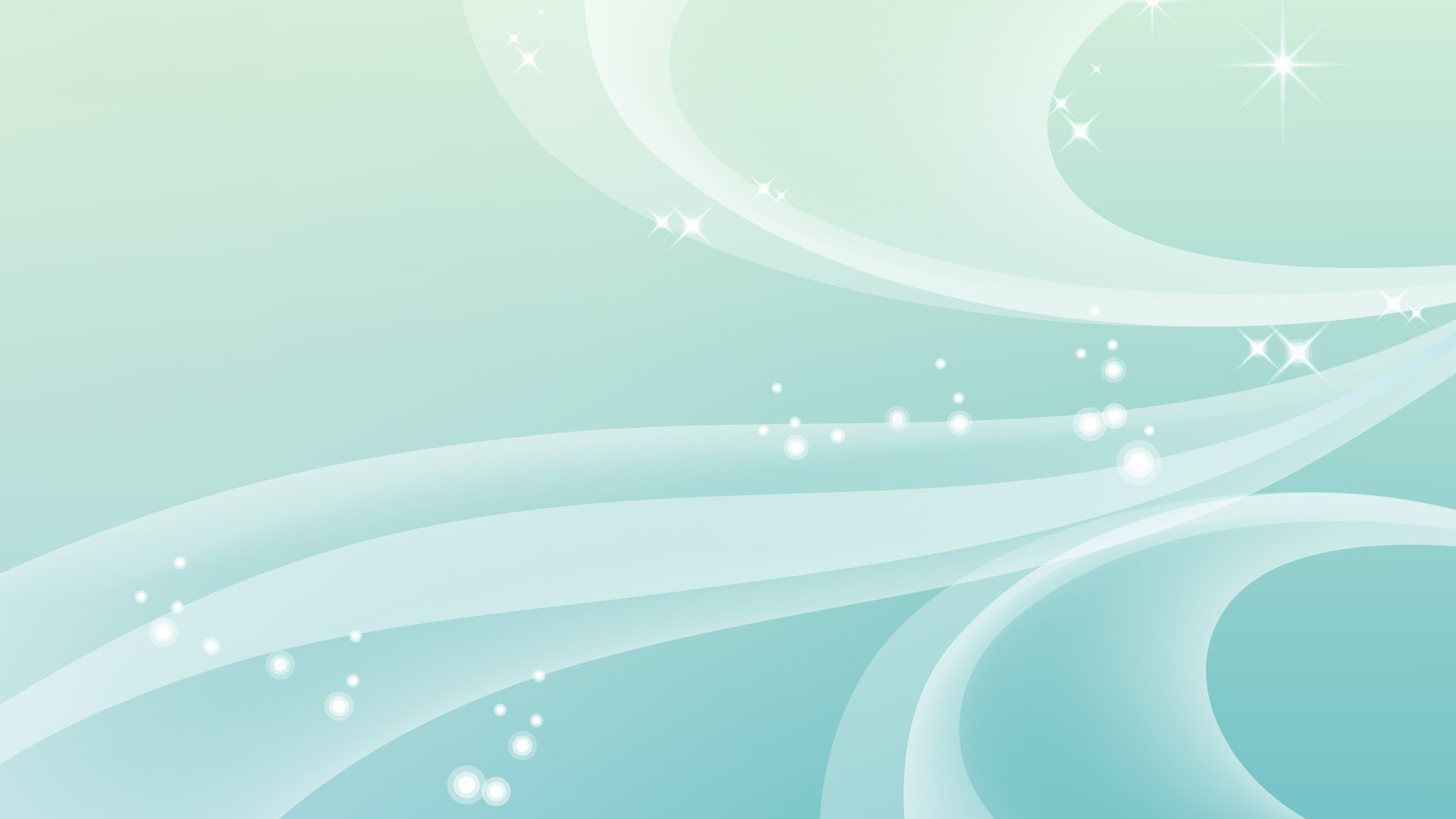 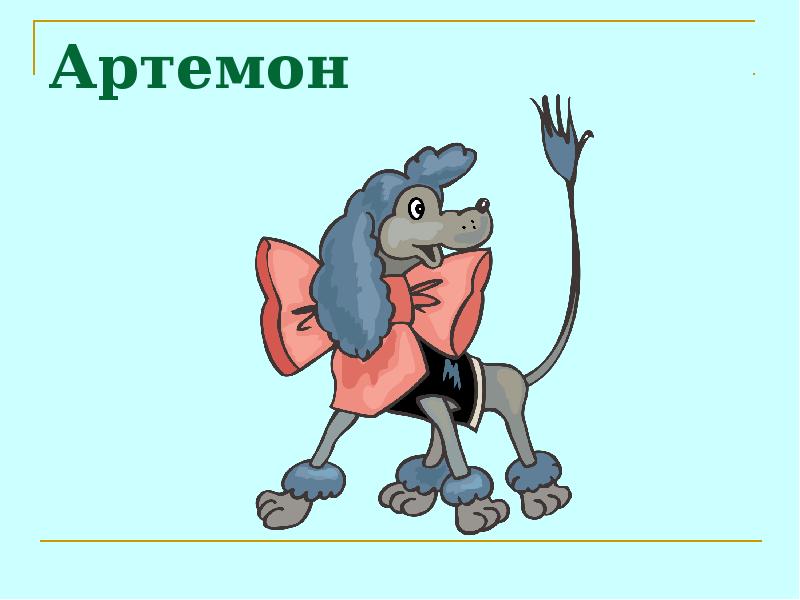 Здравствуйте, ребята! 
Я верный друг – надежный, славный
Храбрый пудель Артемон.
Поиграть хочу я с вами
Грусть, тоску прогоним вон!
Ребята, берите в руки цветные ленточки, начинаем играть!
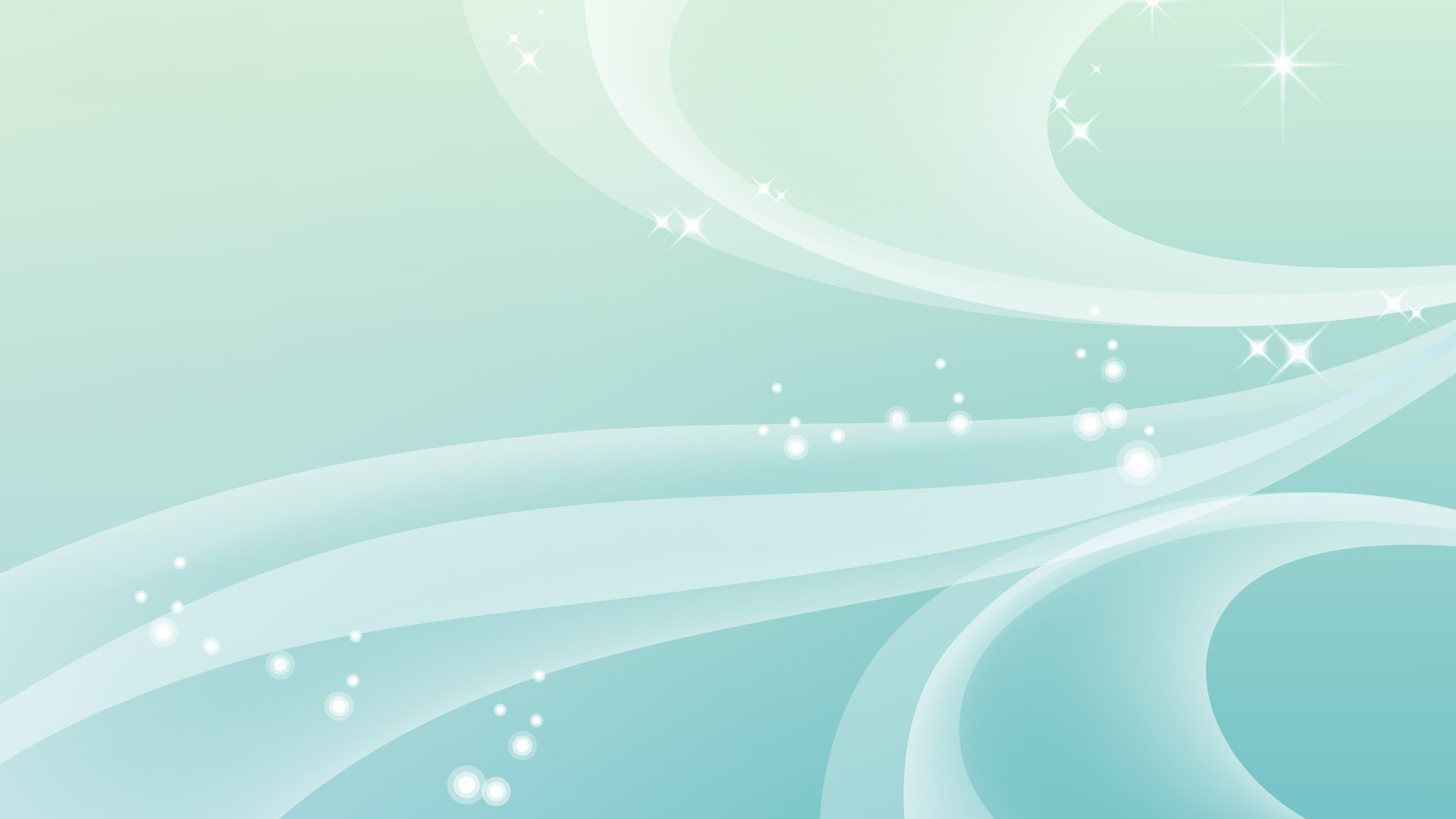 Игра «Рука в руку» (1й вариант)
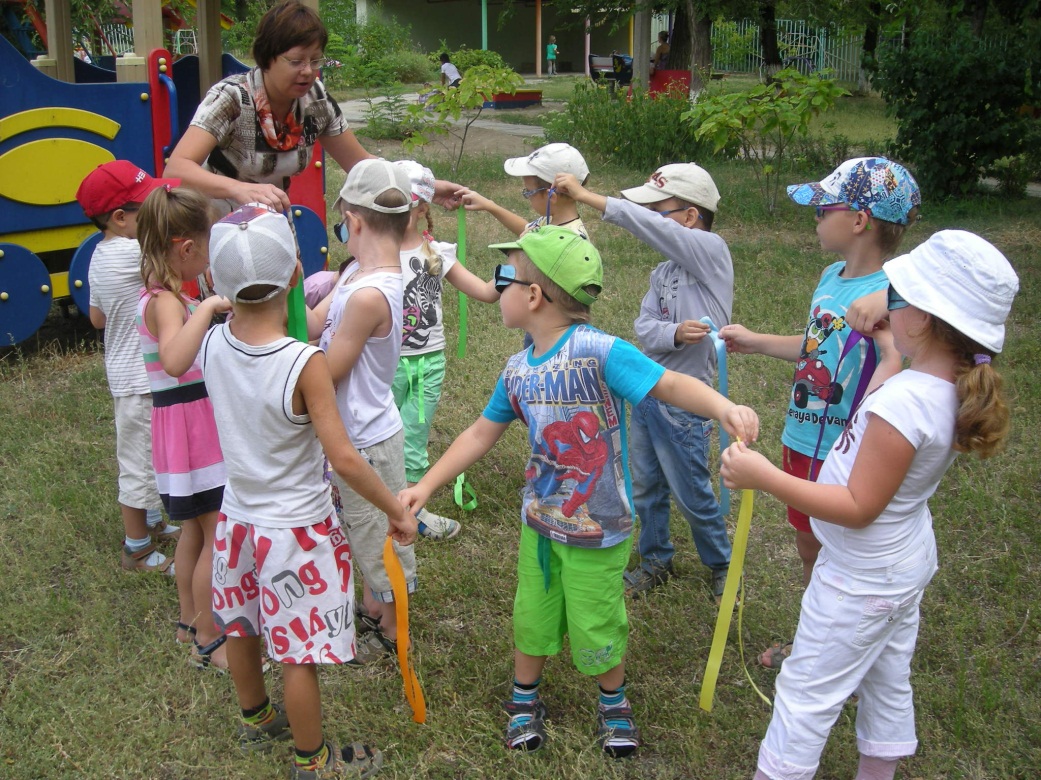 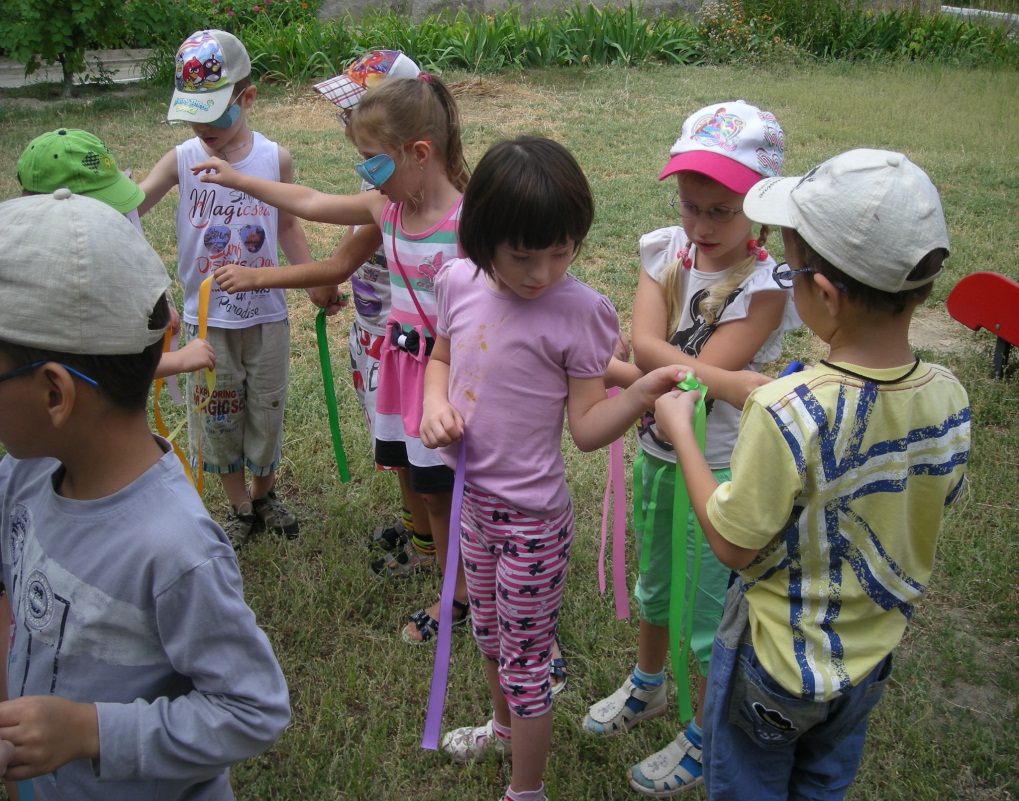 Все участники берут цветные ленты разных цветов. По команде , все должны встать так, чтобы рядом оказались ленты одного цвета.
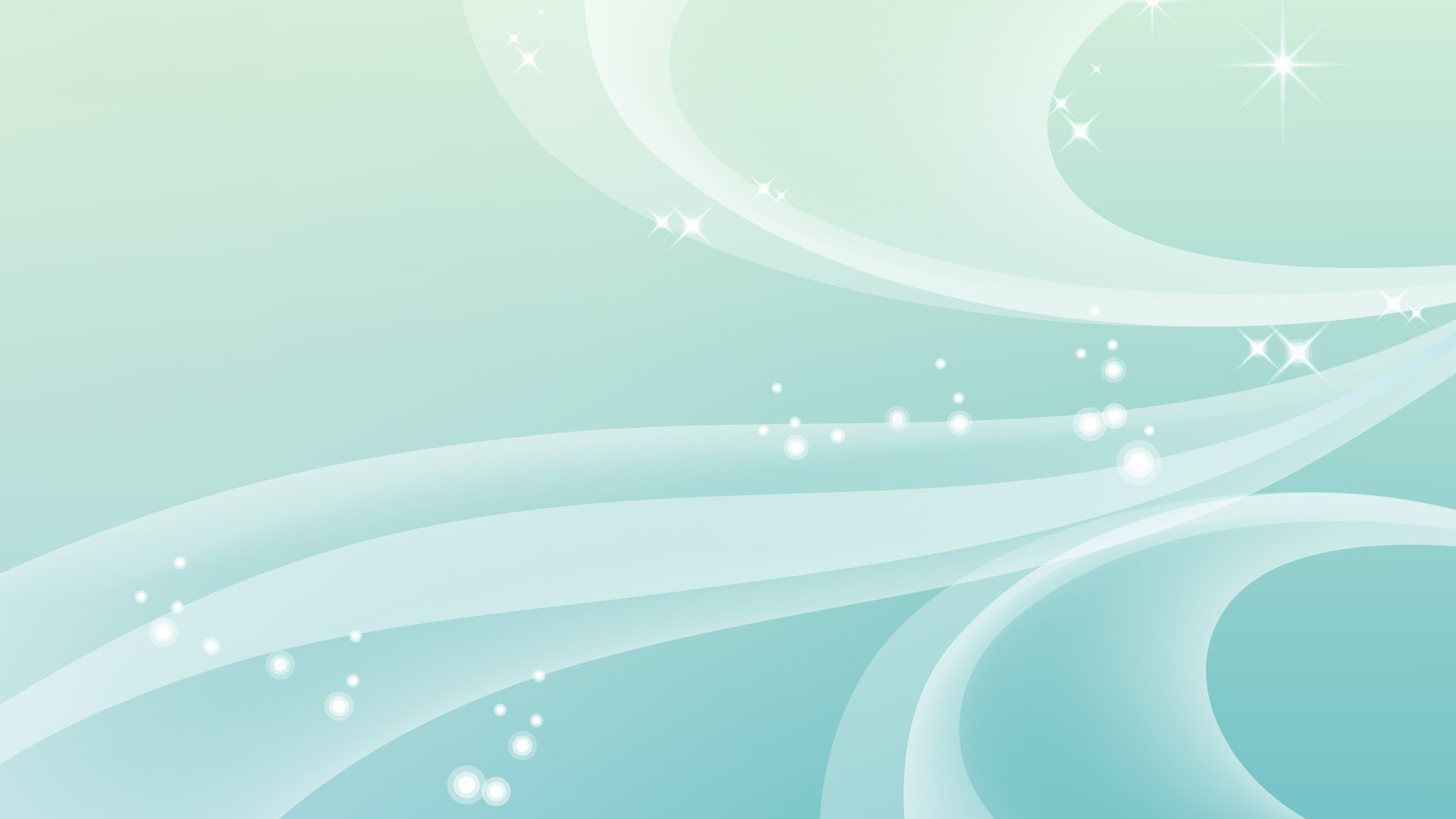 Игра «Рука в руку» 2й вариант
Все участники берут цветные ленты разных цветов. По команде , все должны встать в круг так, чтобы рядом оказались ленты одного цвета.
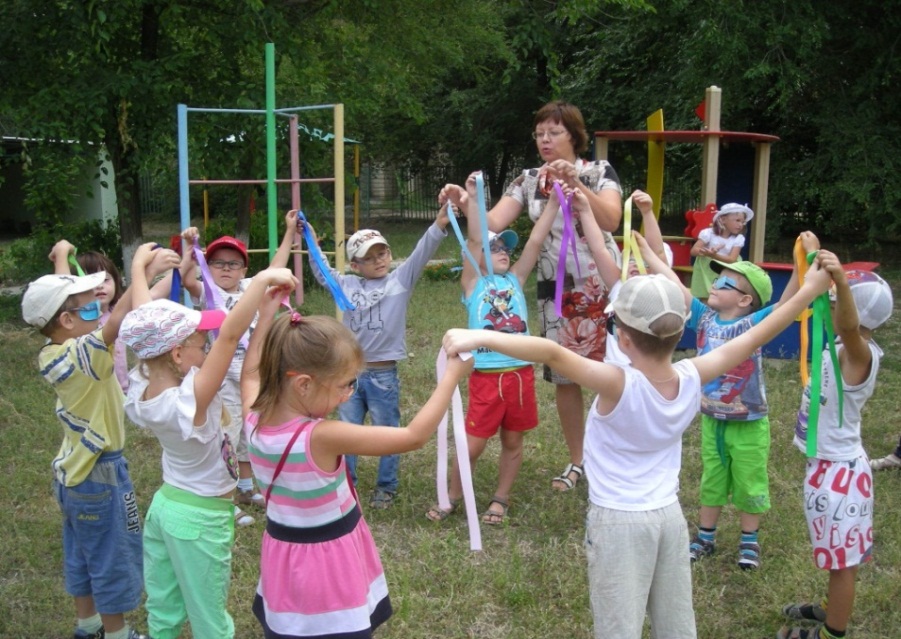 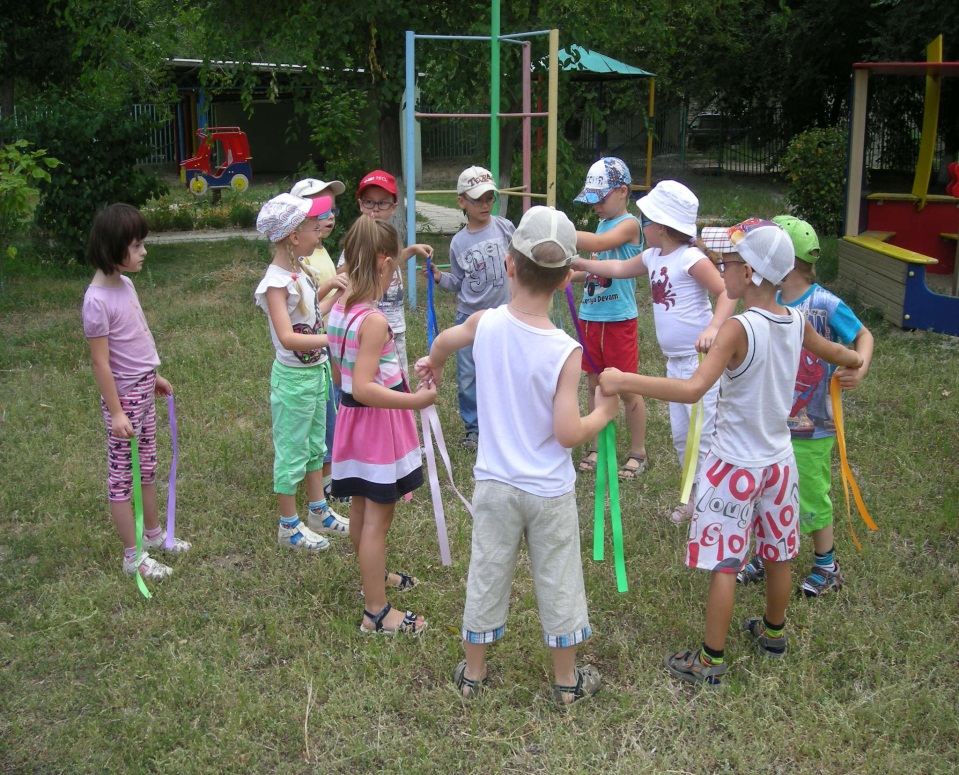 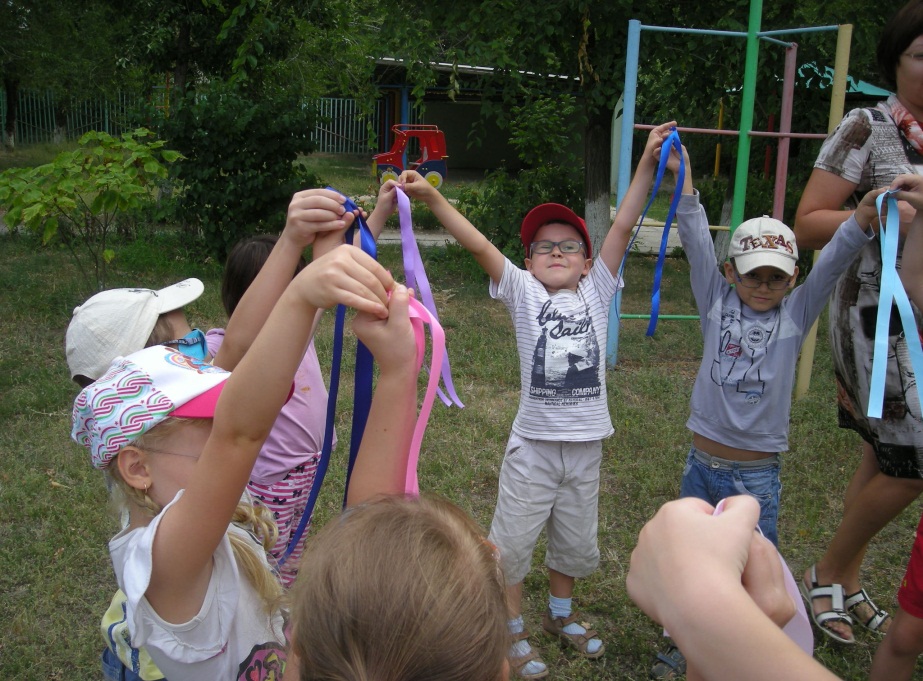 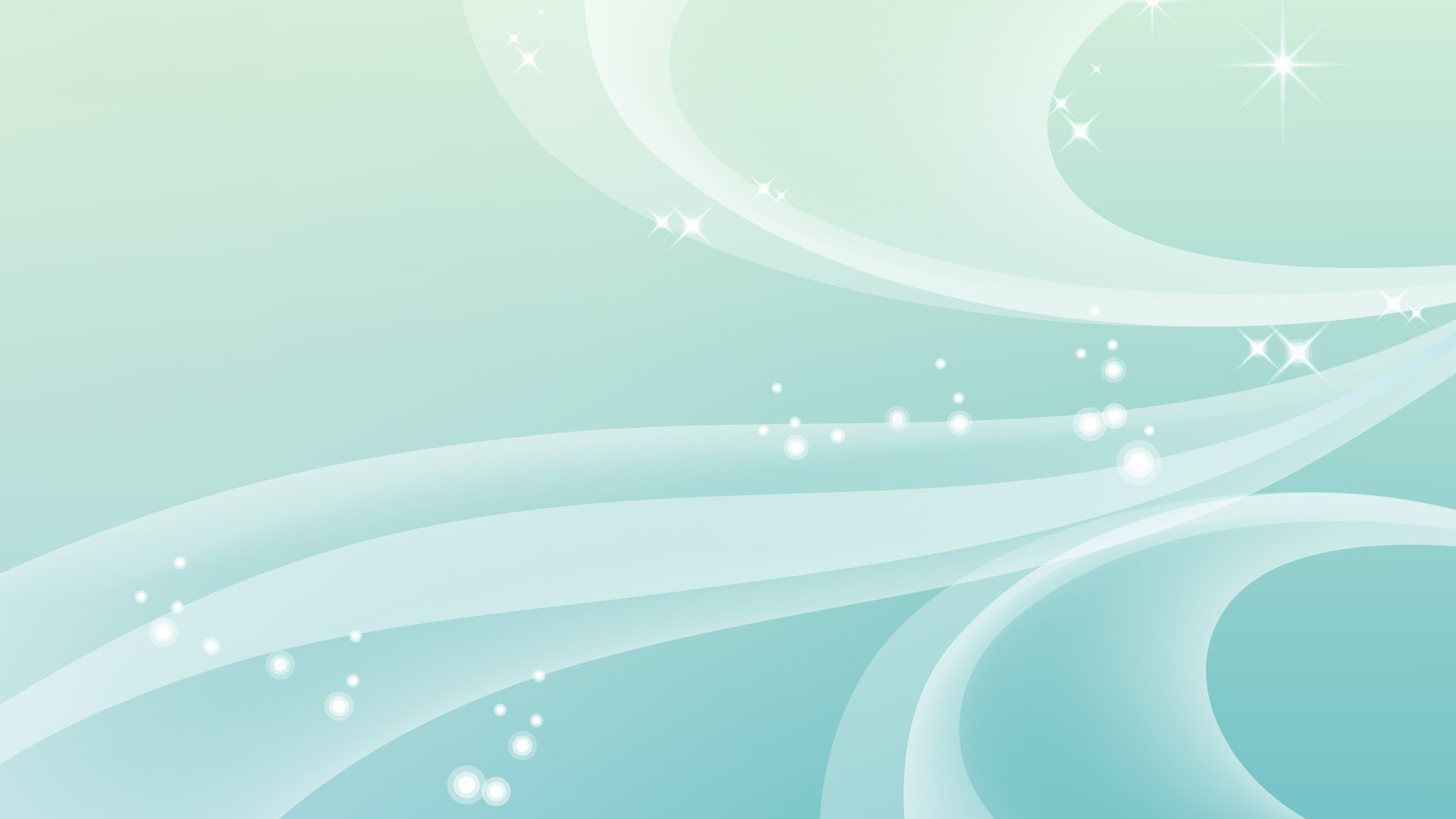 «Разноцветный лес»
Ленты разного цвета и оттенка развешиваются на участке по разным деревьям. Второй комплект лент раздаётся детям. По сигналу  - дети находят парную ленту, достают её и приносят педагогу. При этом называется цвет ленты и название дерева, где она была найдена. Аналогично можно проводить игру на определении величины (широкий-узкий).
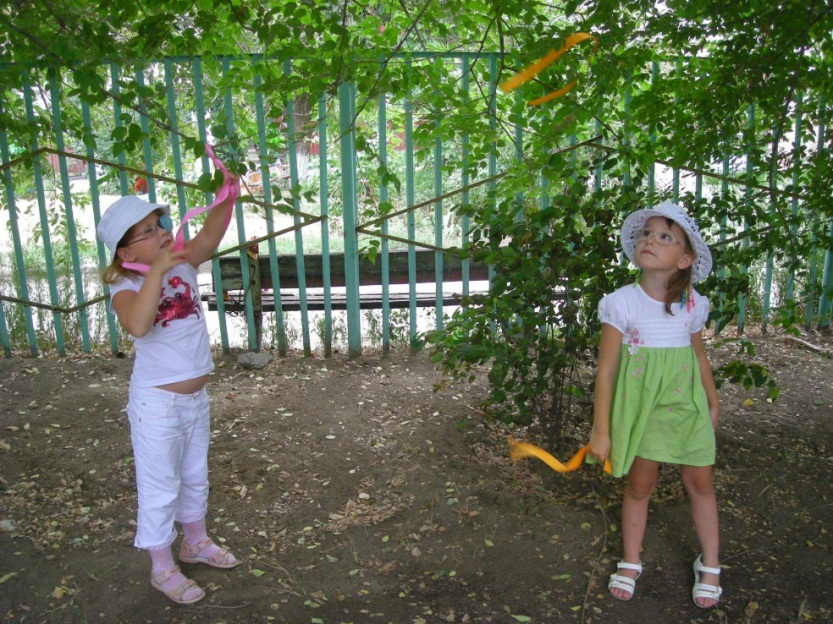 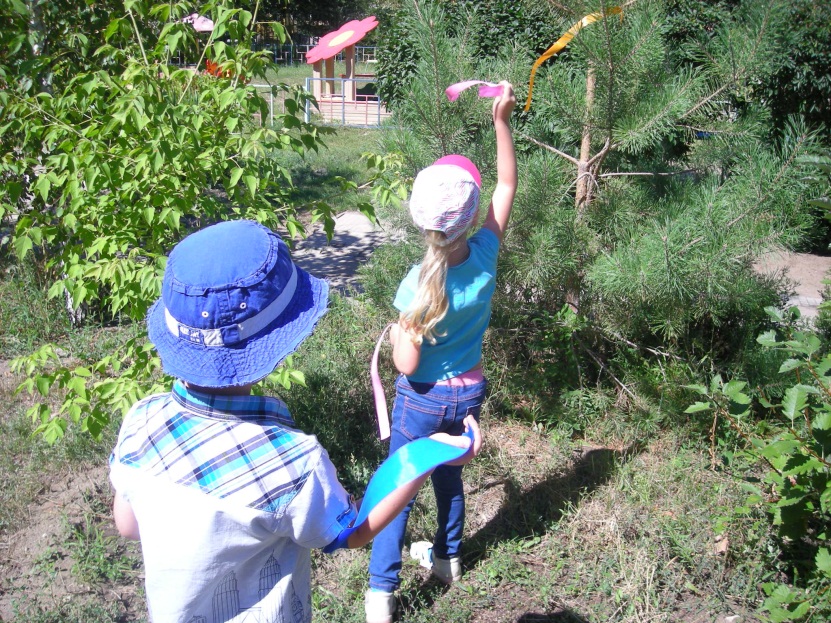 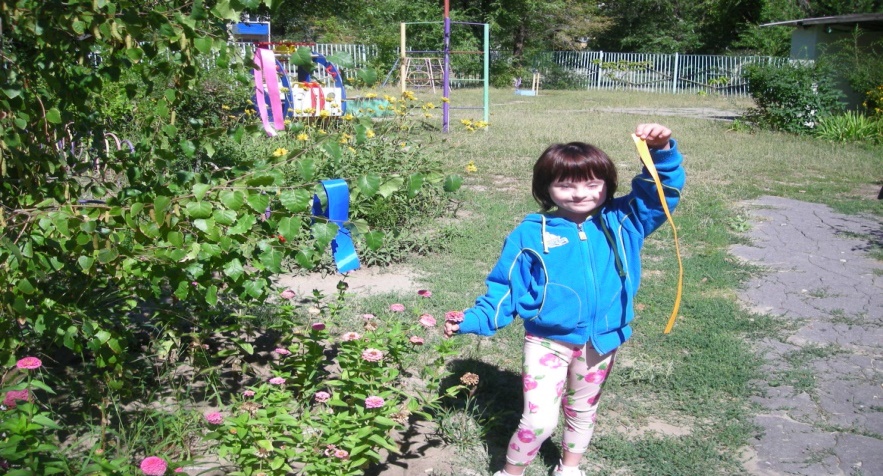 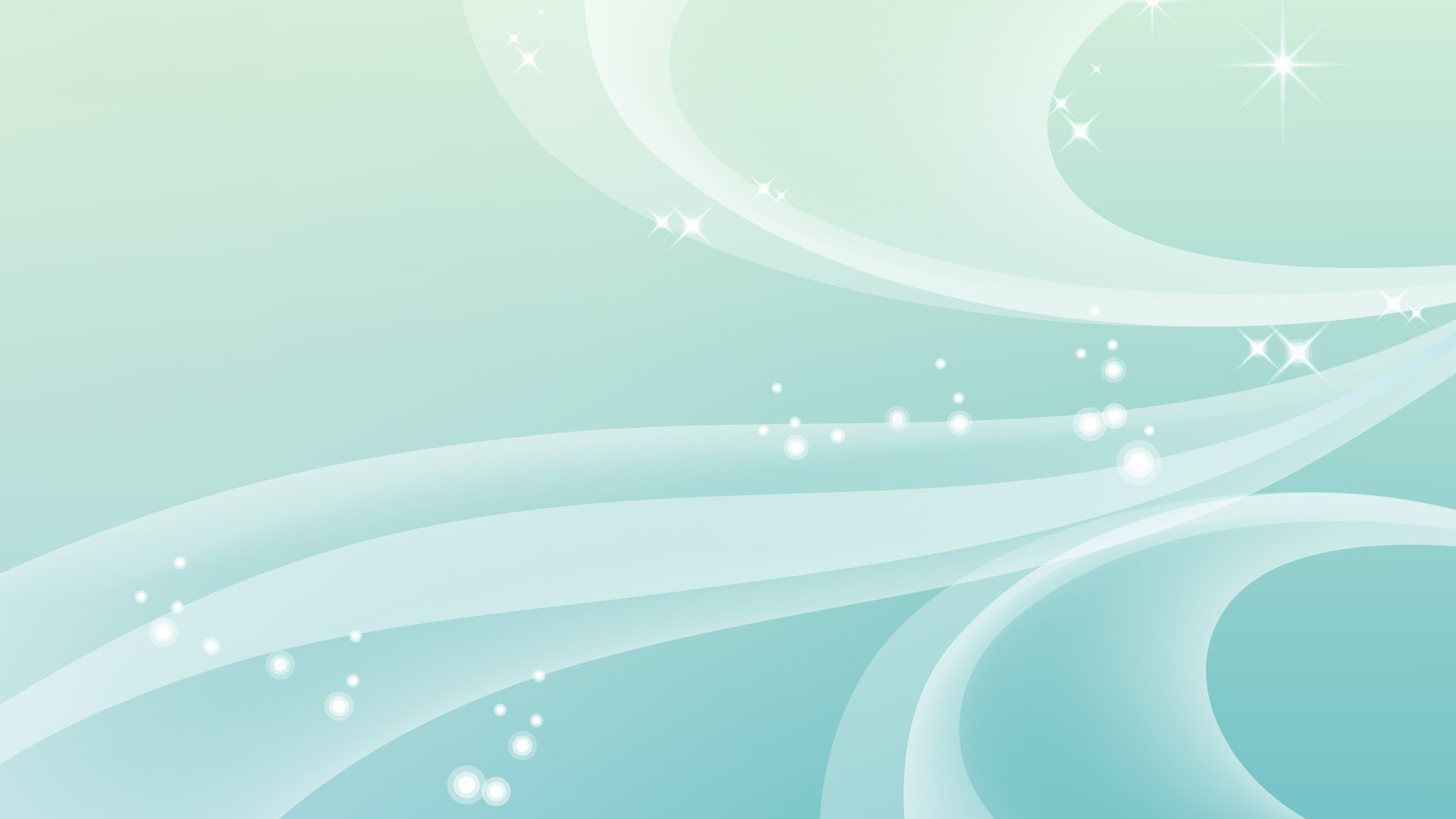 «Тёплый – холодный»
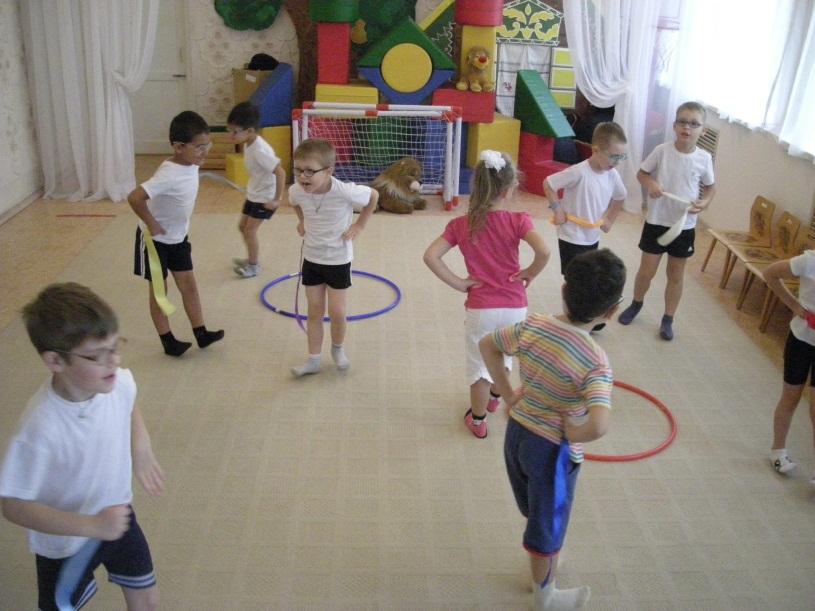 Пока звучит музыка дети двигаются. Как только музыка останавливается, каждый ребёнок должен занять свой домик соответствующего оттенка. Домиком служат обручи красного и синего цвета.
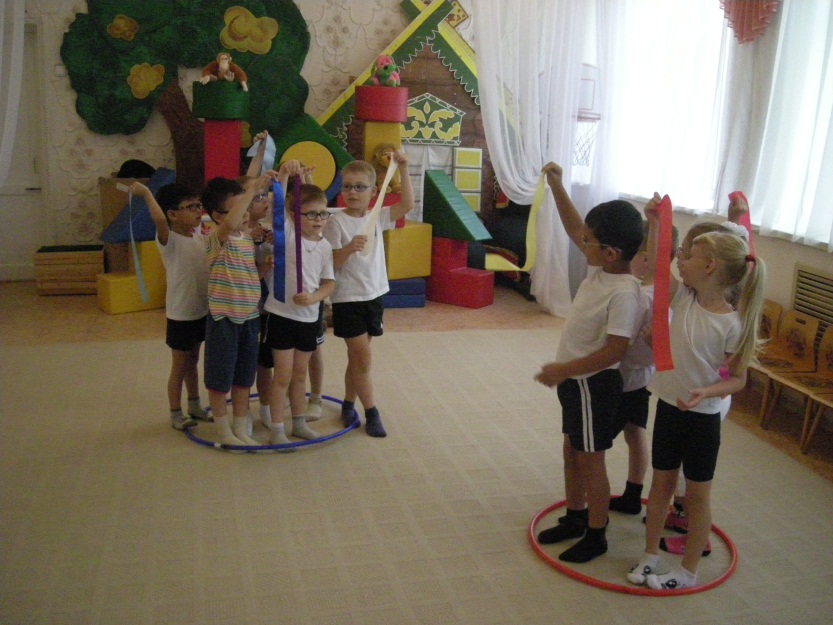 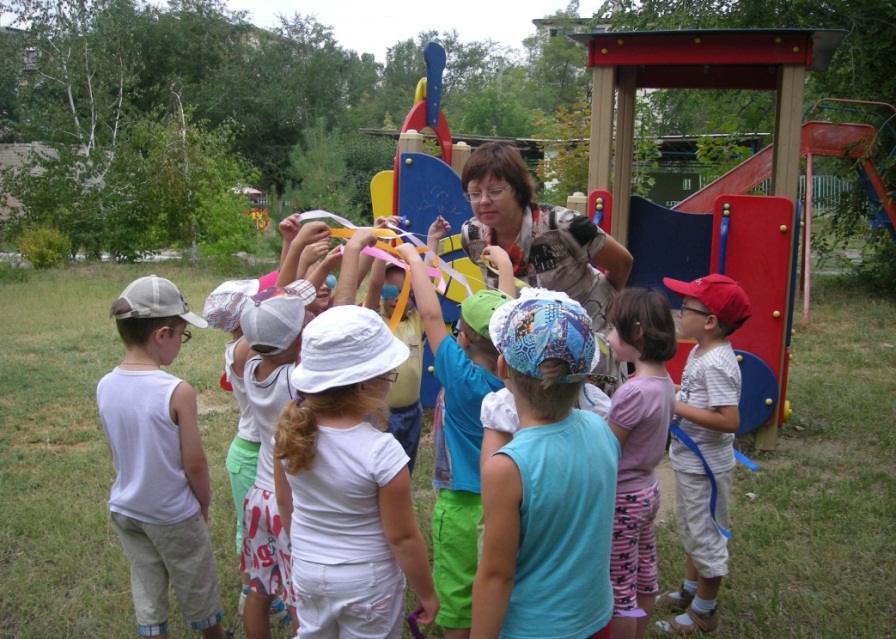 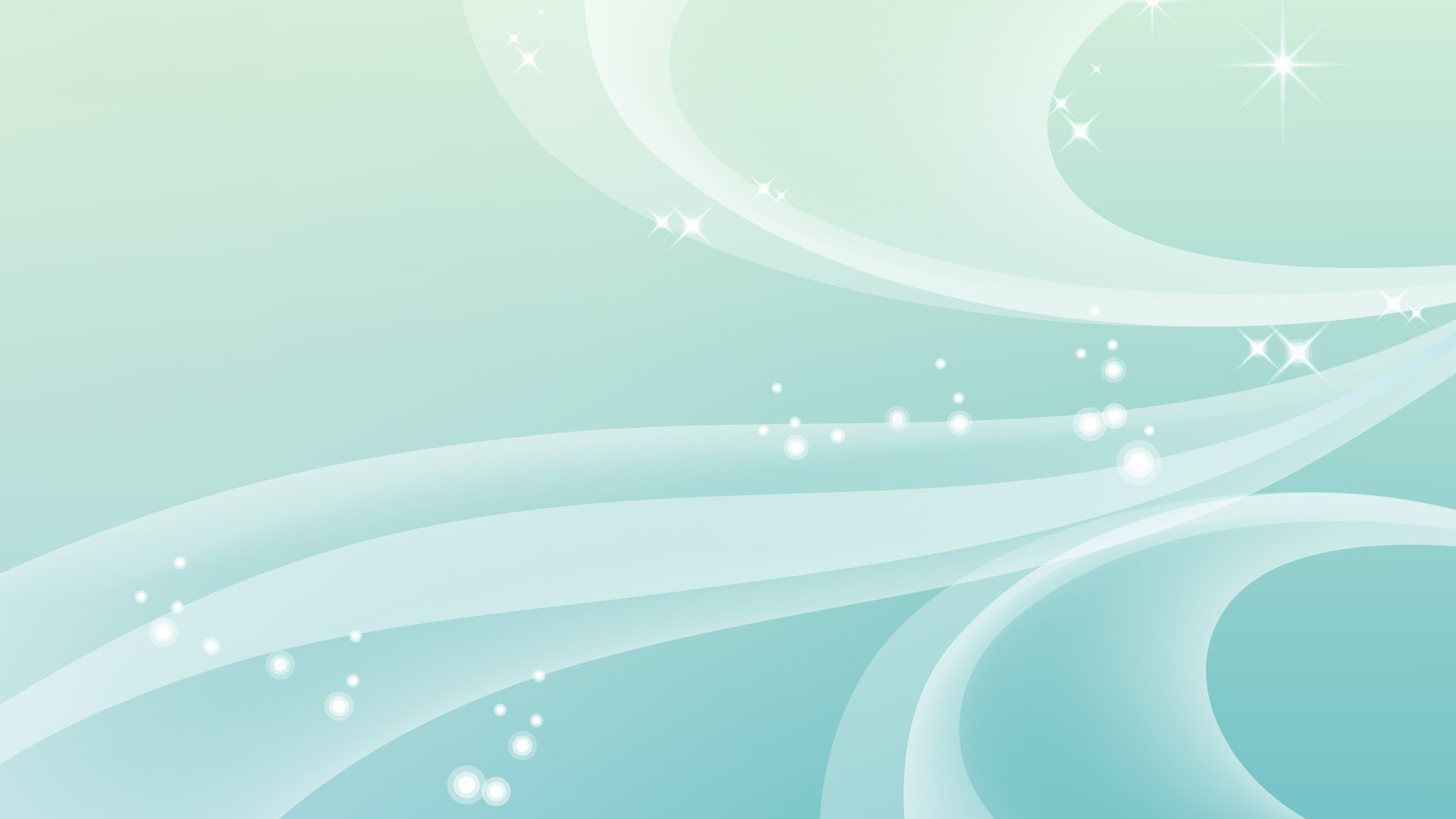 Профилактика плоскостопия
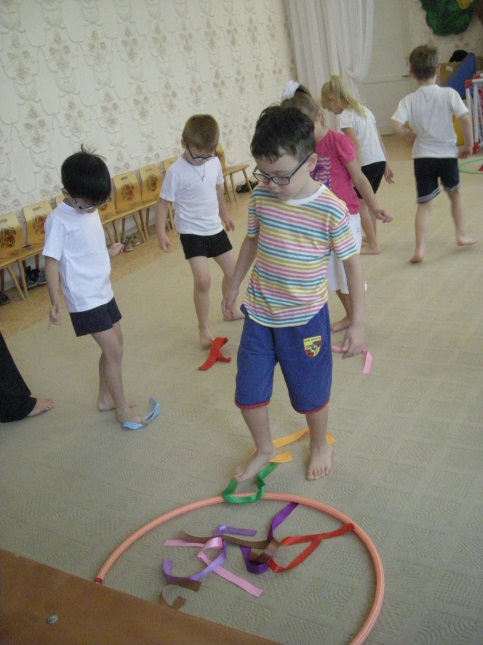 Игры «Тёплый – холодный», «широкая – узкая», «длинная – короткая» можно проводить по другому сценарию. Для профилактики плоскостопия дети снимают носки и двигаются под музыку по ковру. Как только музыка останавливается, дети захватывают пальцами ног ленту (согласно заданию) и перемещают её в обруч
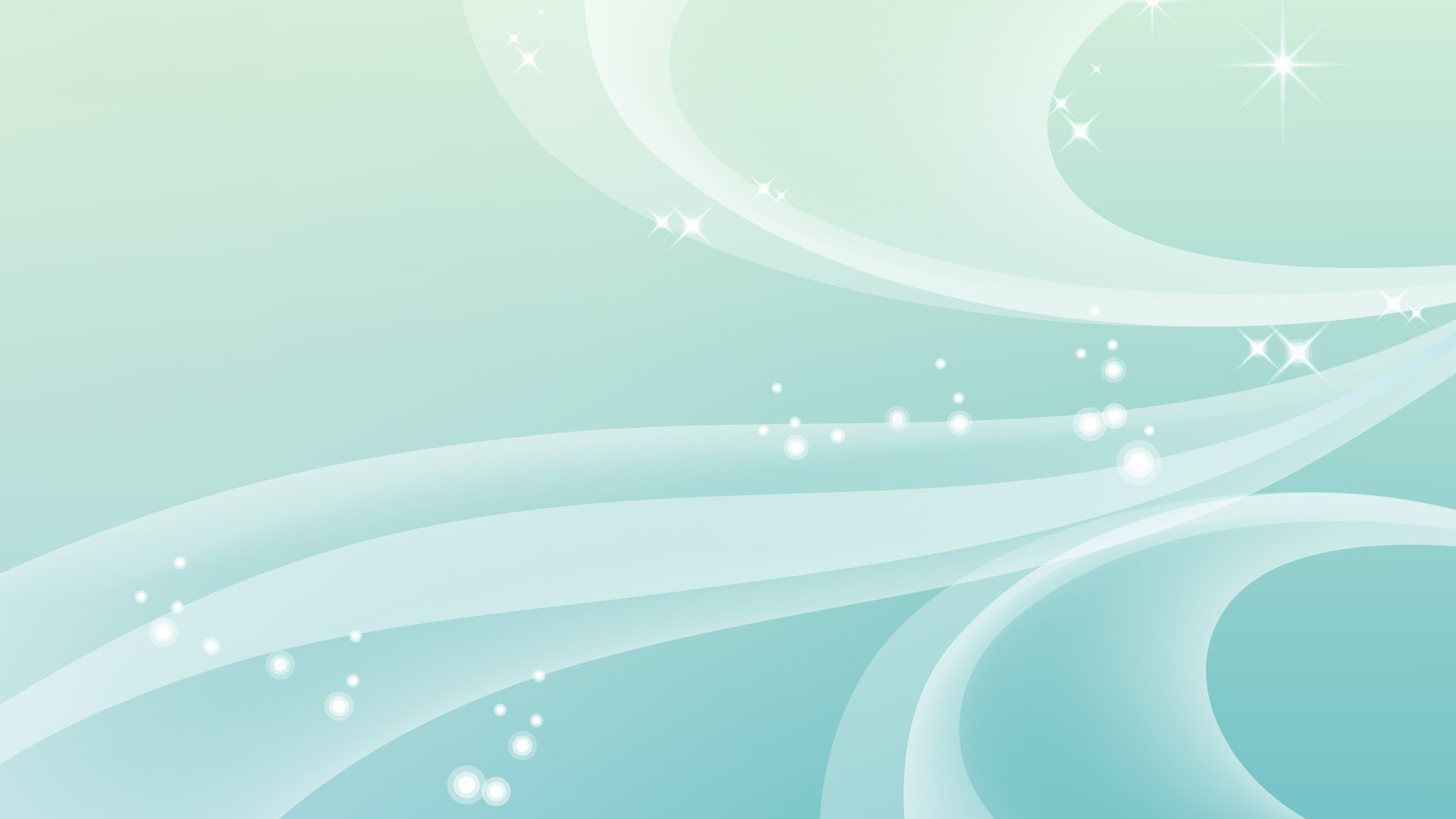 «Широкий – узкий»
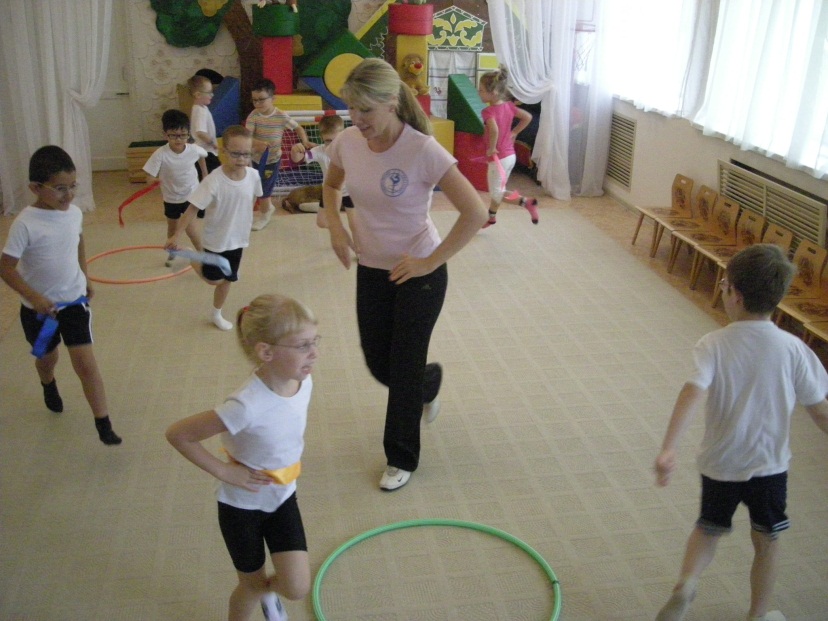 Пока звучит музыка дети двигаются. Как только музыка останавливается, каждый ребёнок должен занять свой домик соответствующего оттенка. Домиком служат обручи красного и синего цвета.
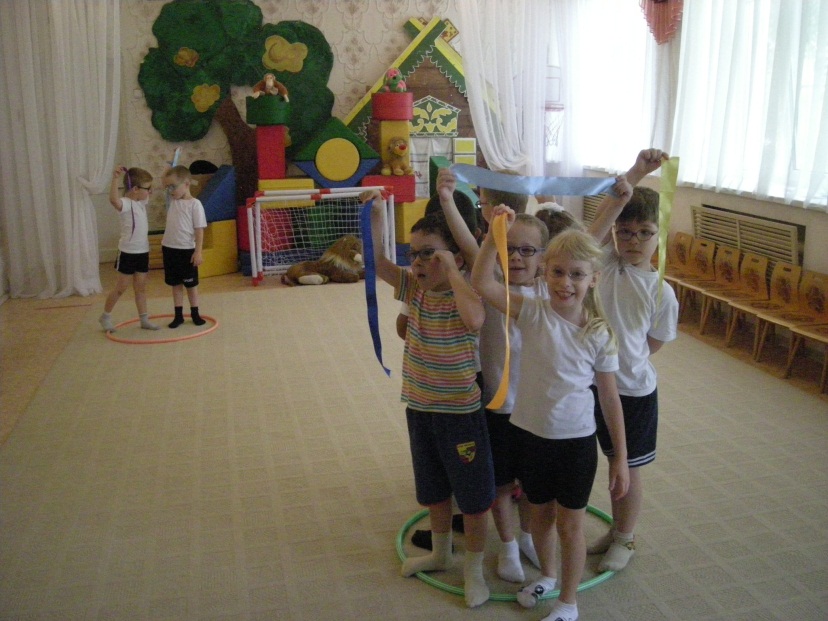 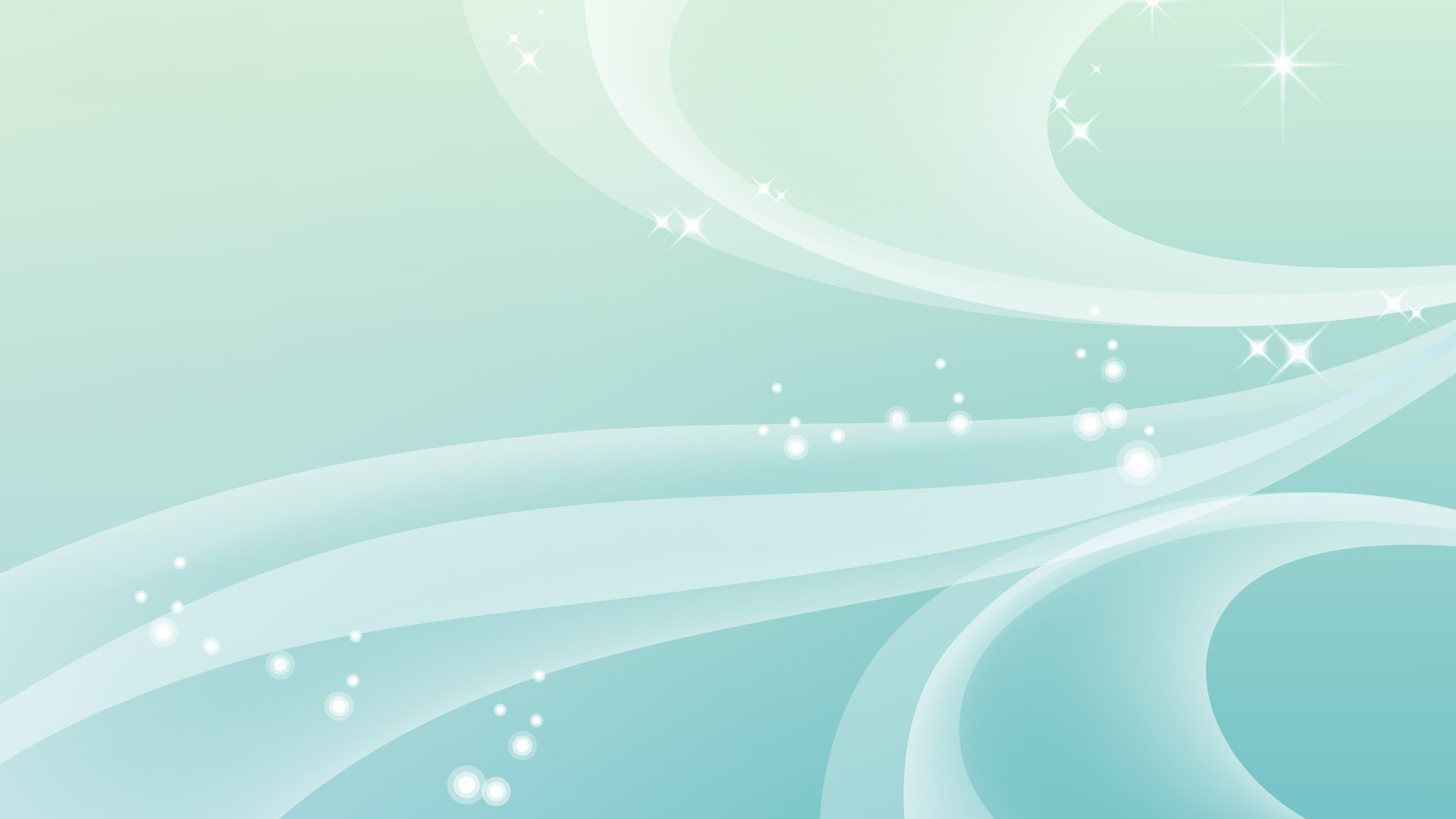 «Построй геометрическую фигуру»
У детей в руках по две ленте. Пока звучит музыка дети двигаются по залу. Как только музыка останавливается, каждый ребёнок должен найти товарища и выложить на полу заданную геометрическую фигуру. Это может быть карточка, или  словесные указания.
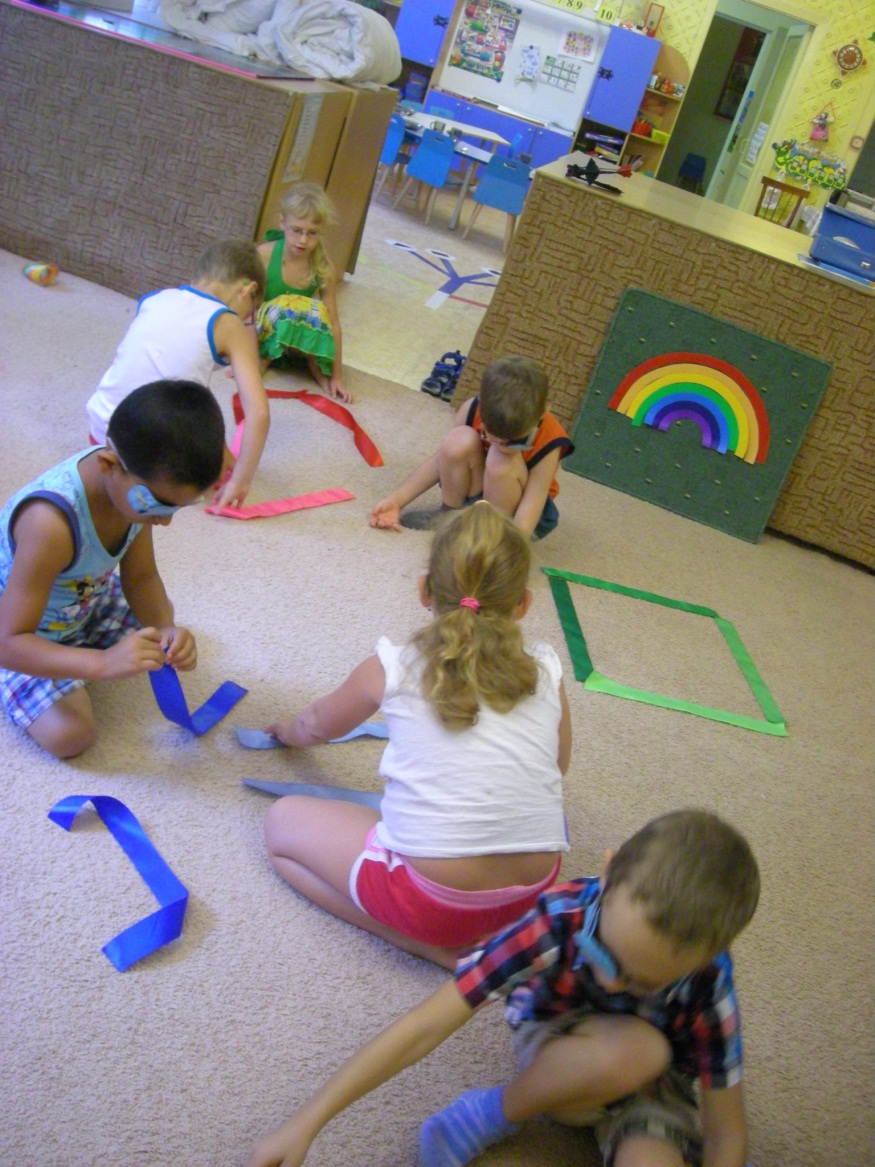 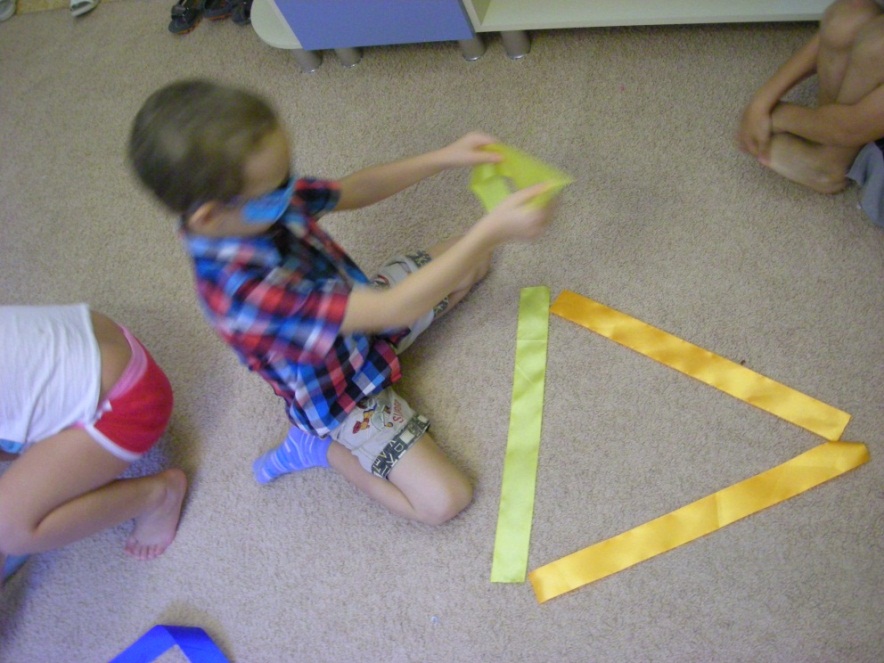 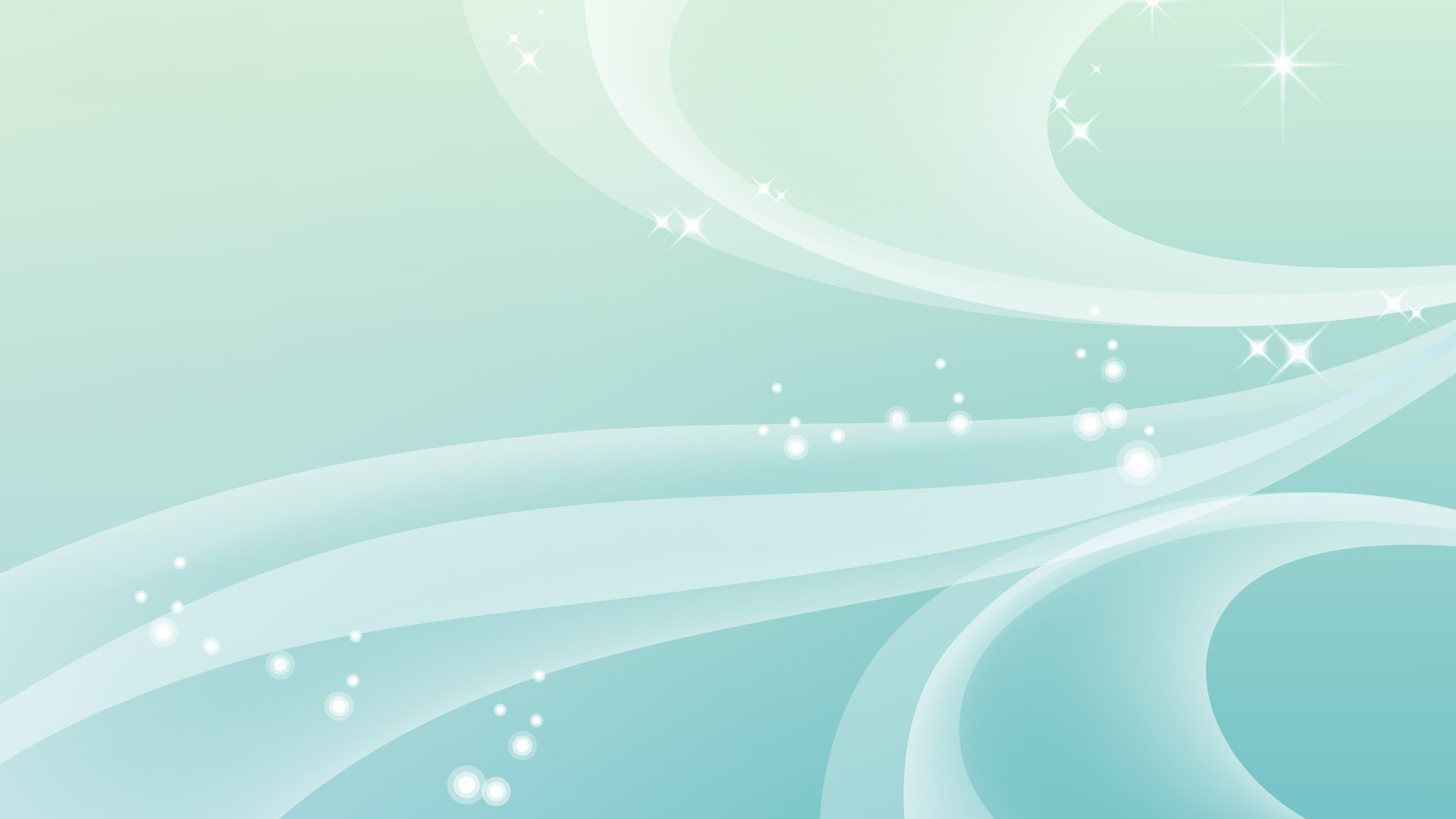 «Радуга»
Дети получают ленты соответствующие цветам радуги. После сигнала или окончания музыки надо выстроиться так, чтобы образовалась радуга. До этого можно повторить стихотворение: «Каждый охотник желает знать, где сидит фазан».
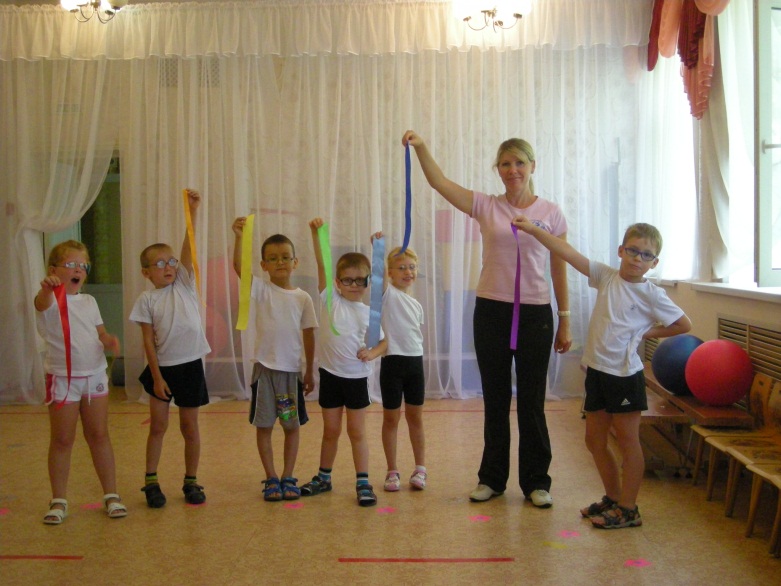 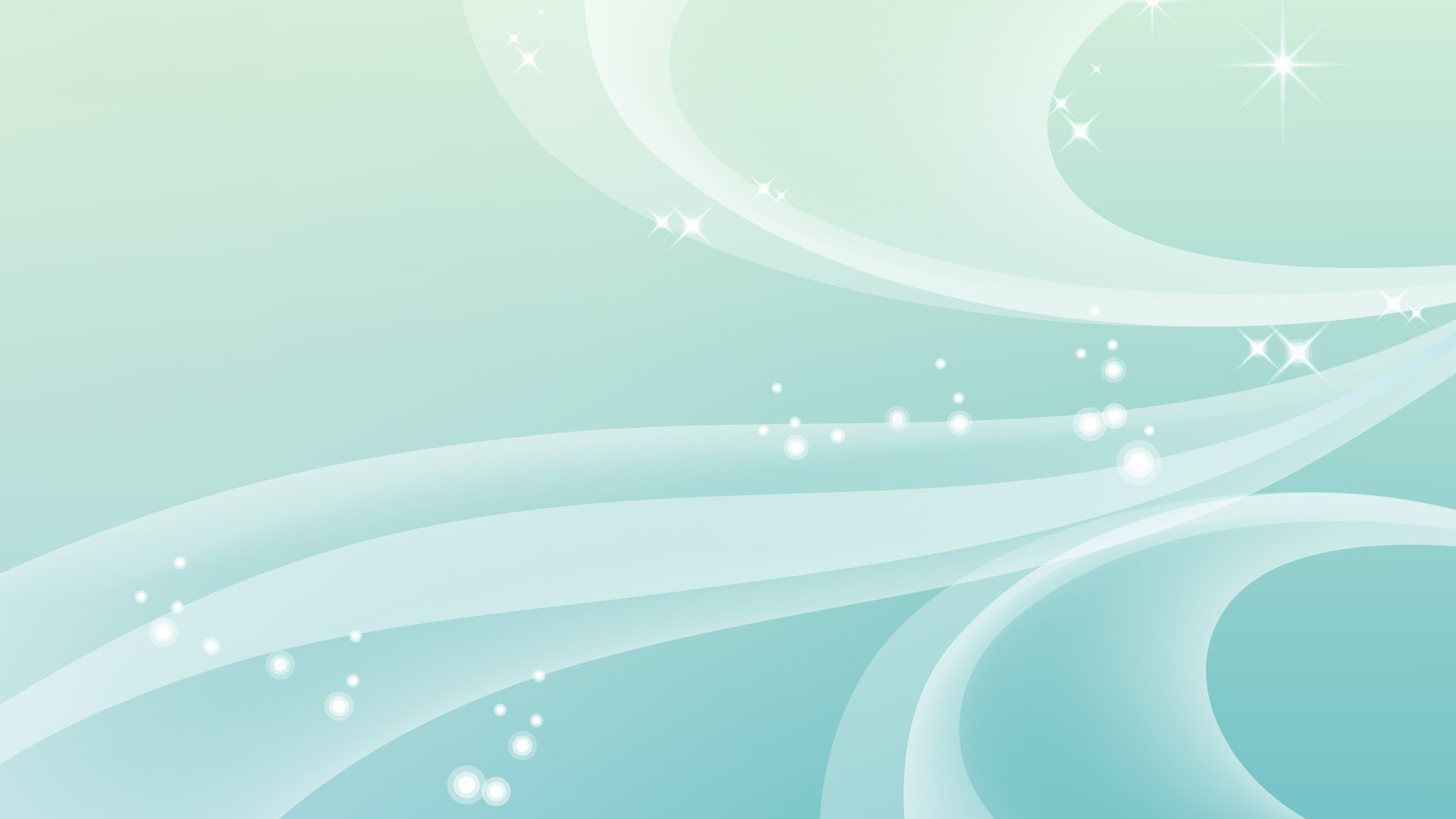 «Узнай цвет»
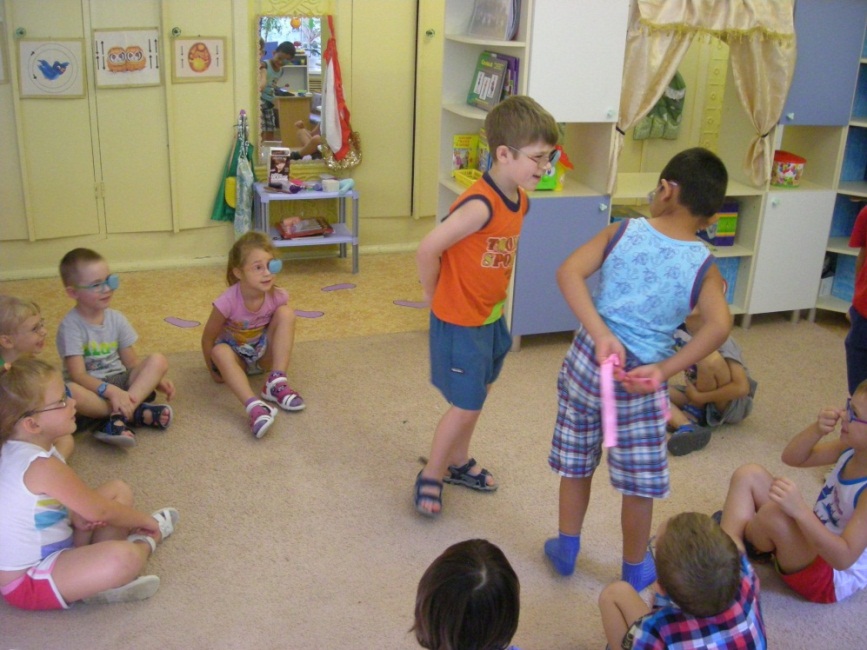 Все дети садятся на пол, организуя большой круг. Два человека встают в центр круга, берут по одной ленте и прячут за спины. Каждый должен увидеть цвет ленты товарища, не показав свою. Нельзя хватать за руки, прикасаться друг к другу.
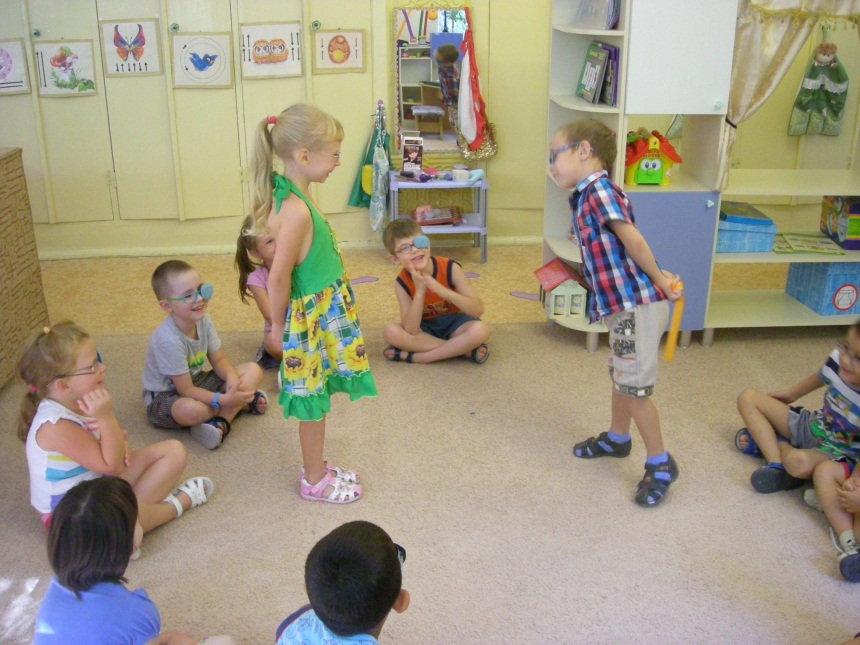 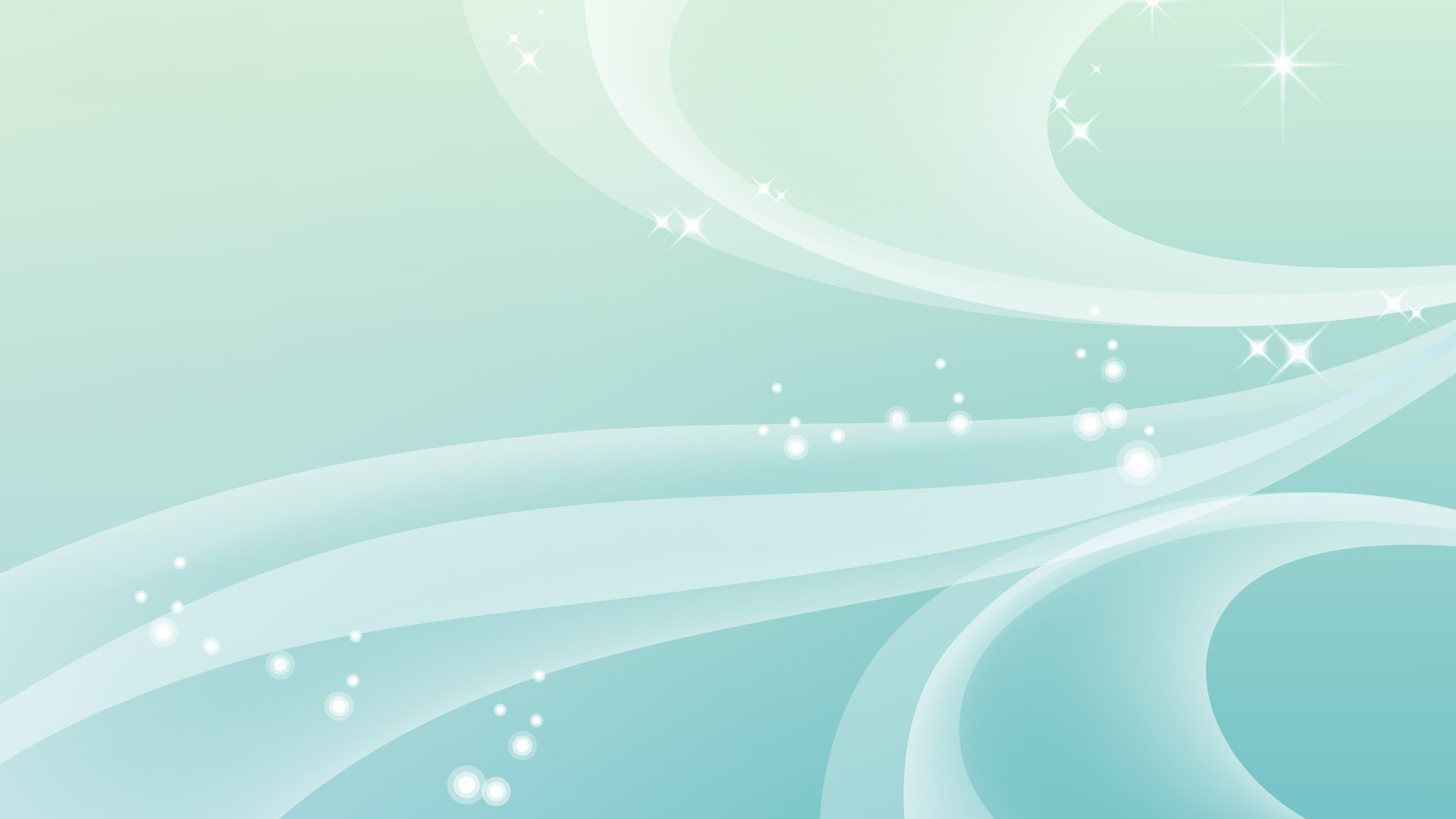 «Ловишки»
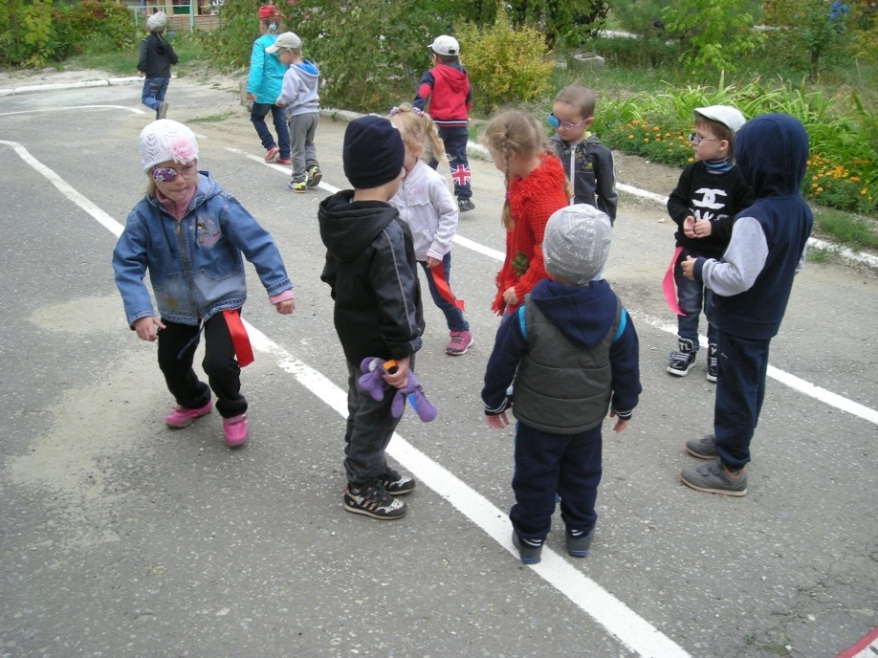 Дети встают в круг. У каждого имеется цветная ленточка, заправленная сзади за пояс. В центре круга стоит «ловишка». По сигналу  – «Раз, два, три – синий (красный и т.д) лови!» дети разбегаются по площадке. Ловишка бегает за играющими , стараясь вытянуть у кого – нибудь ленточку. По сигналу -  «Раз, два, три – в круг беги!» все строятся в круг. Считают пойманные ленточки.
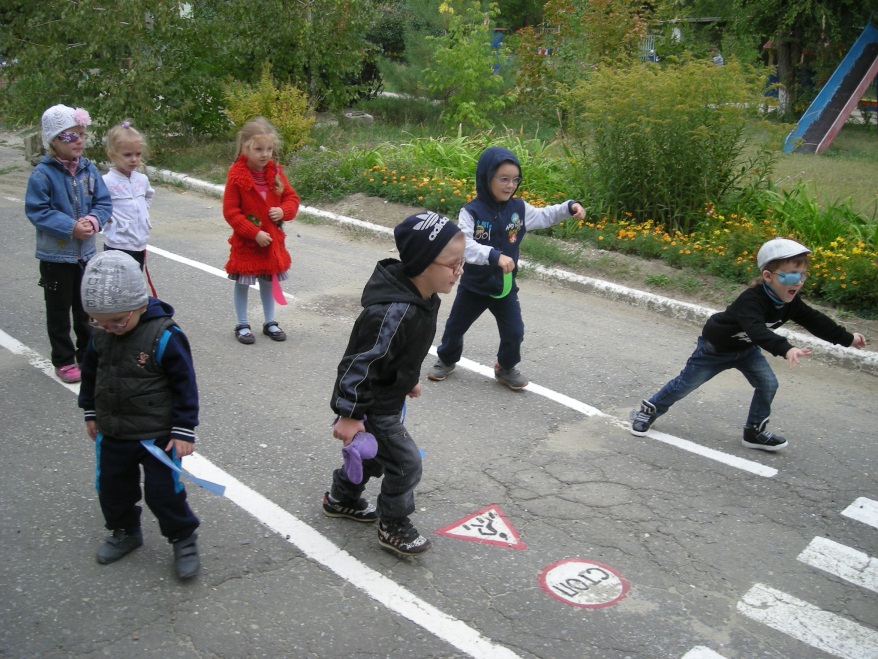 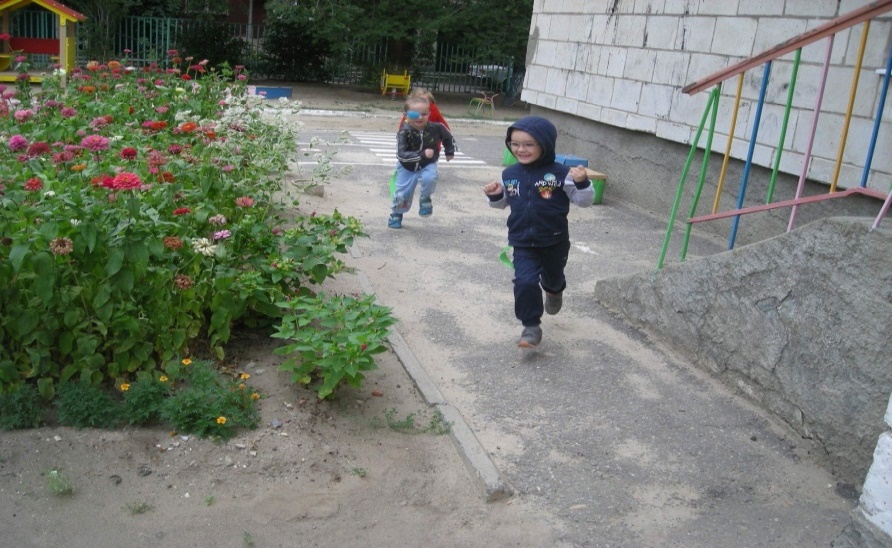 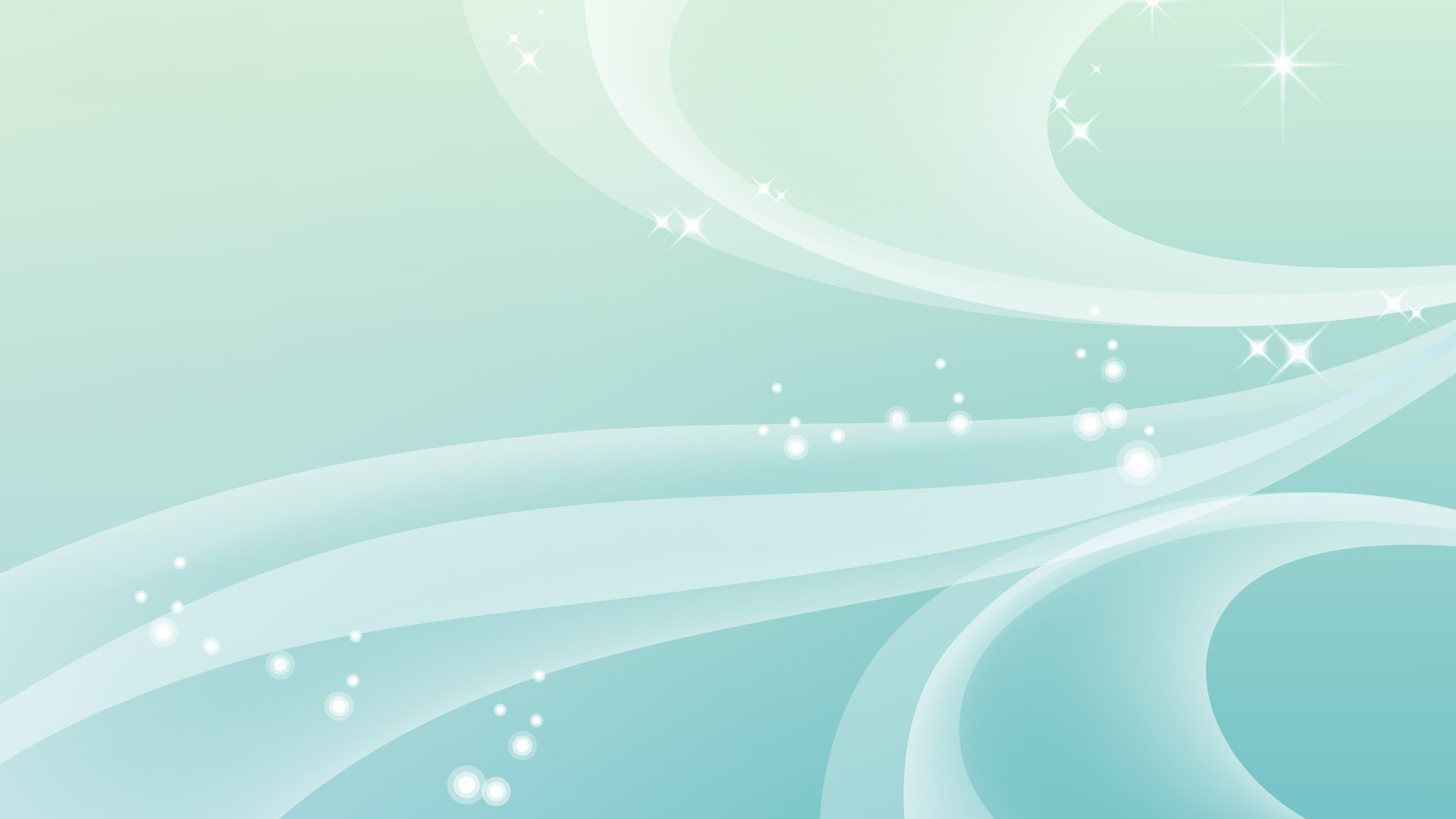 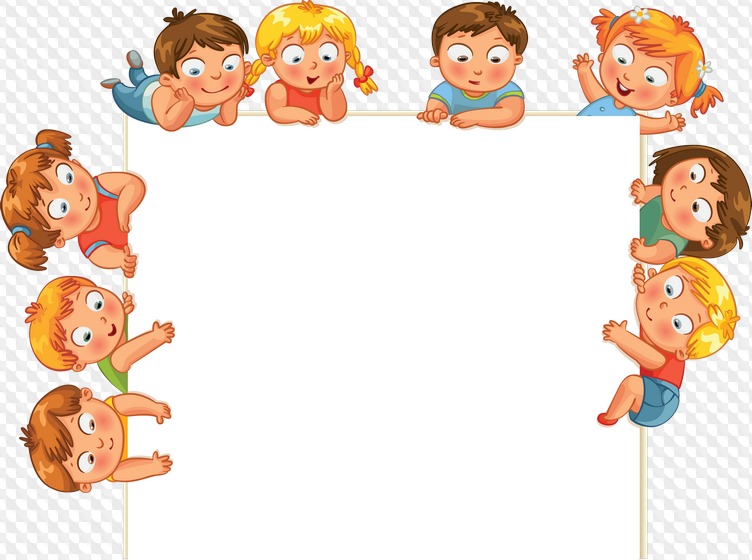 Поиграли с Артемоном?
Вы большие молодцы!
Научились бегать, прыгать,
Веселиться от души!
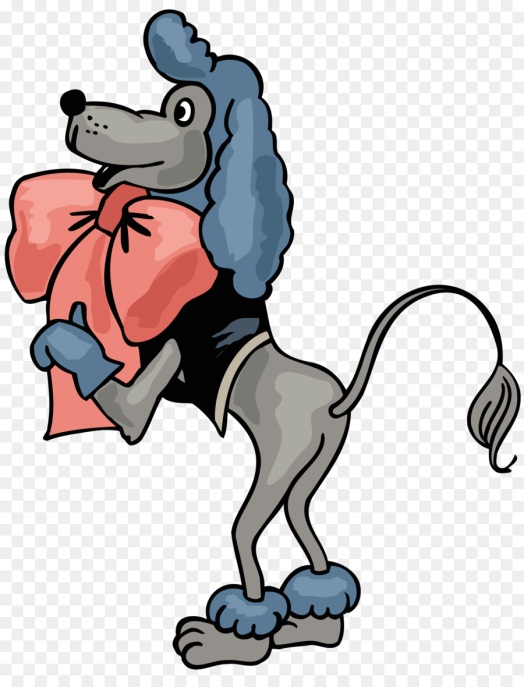